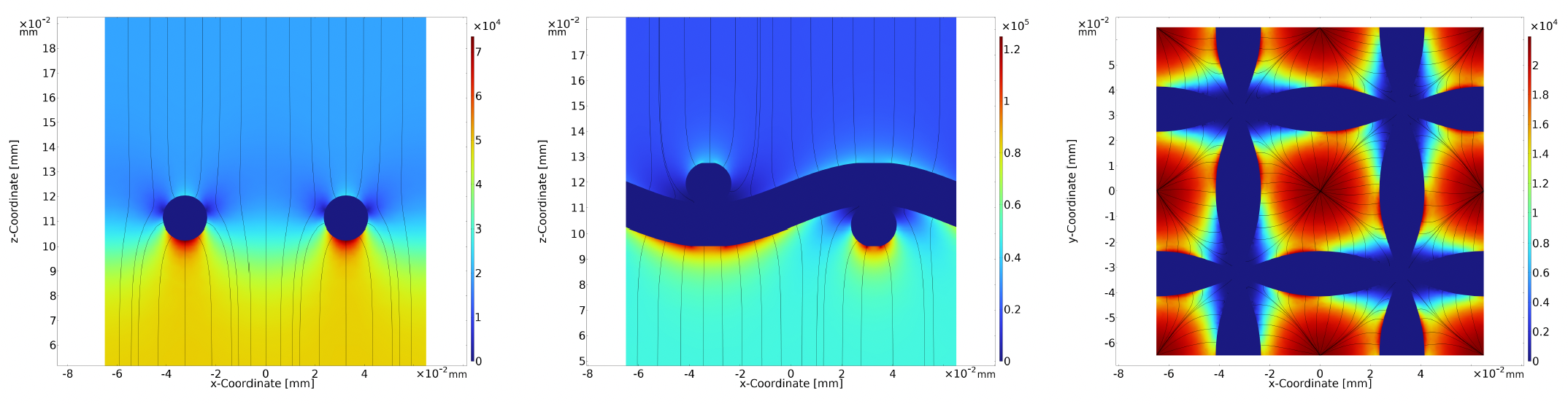 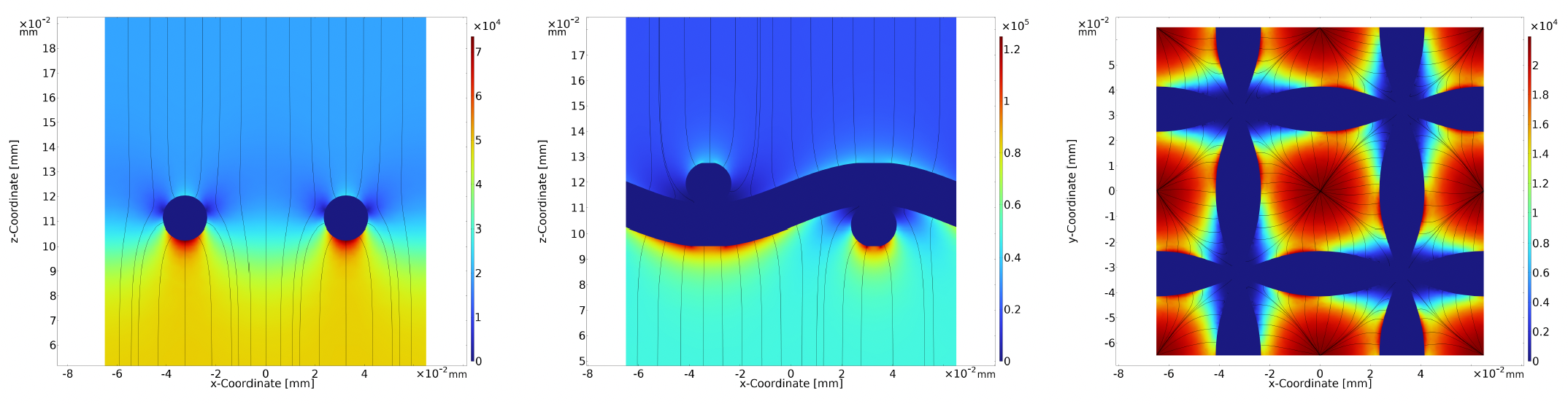 TIPP School

Simulation workshop on Micro-Pattern Gas Detectors


Maria Teresa Camerlingo and Djunes Janssens

maria.teresa.camerlingo@cern.ch 
djunes.janssens@cern.ch


On behalf of the RD51 collaboration


August 2023
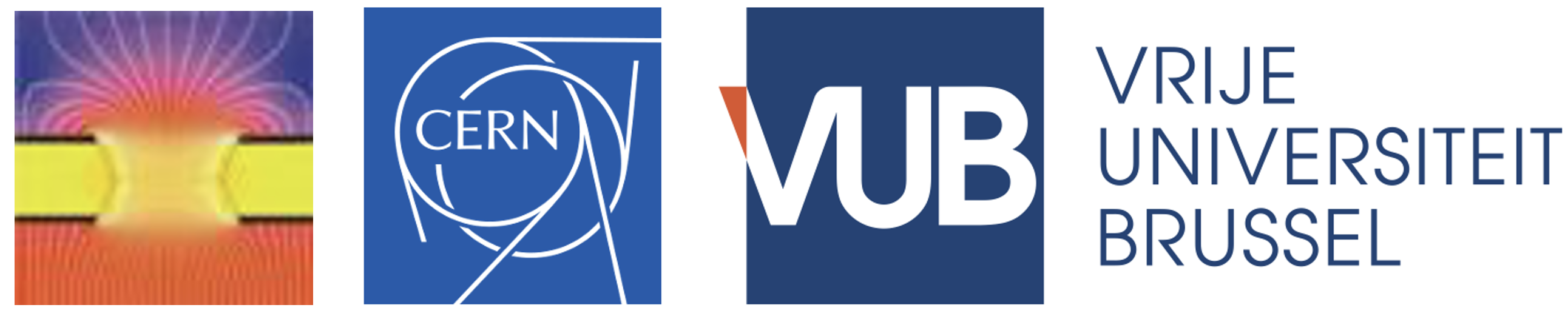 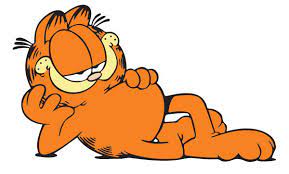 Presenter Name
Date
A «good» Detector R&D recipe
Detector design and production
RD51 Collaboration working:

WG1 - Technological Aspects and Development of New Detector Structures
WG2 - Common Characterization and Physics Issues
WG3 - Training and Dissemination
WG4 - Simulations and Software Tools
WG5 - MPGD related electronics 
WG6 - Production 
WG7 - Common Test Facilities
Measurements
Simulation
R&D
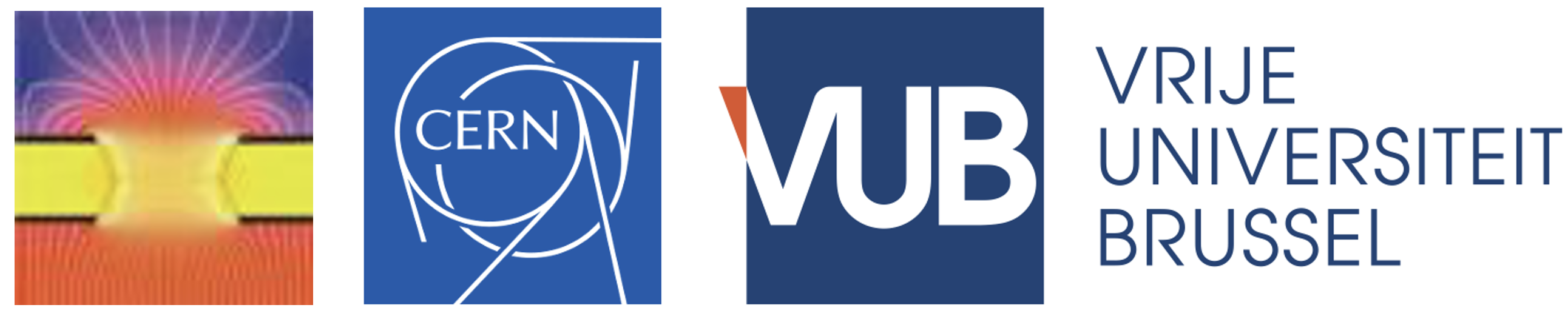 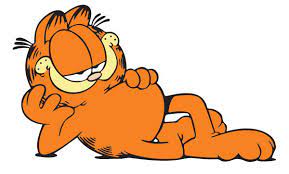 1
Introduction
Garfield++ is an open-source toolkit for the detailed simulation of signals in particle detectors that are based on ionization measurement in gases or semiconductors

Customised modifications are needed in:

Field calculations
Microscopic tracking
Resistive layers
Upgrades for gases:
Excited states 
Ion chemistry
New mixture with eco-friendly replacements for Greenhouse gases
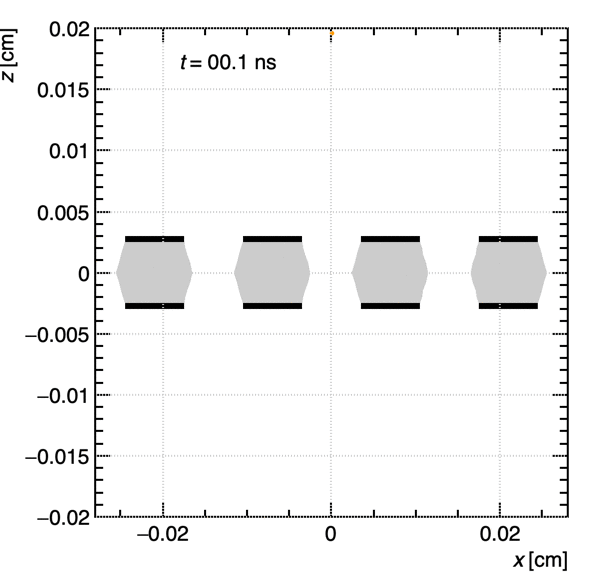 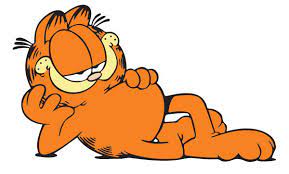 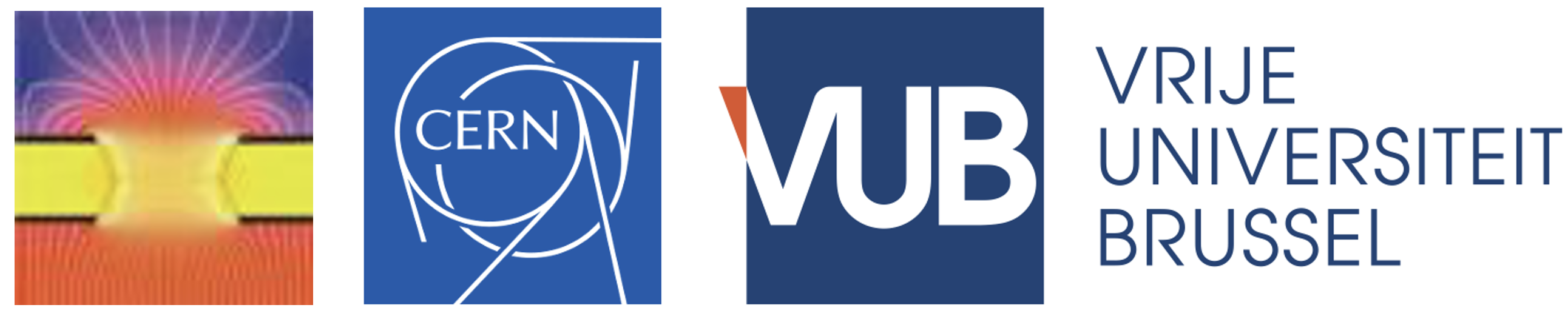 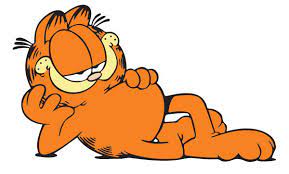 Garfield: https://garfield.web.cern.ch/garfield/
Garfield++: https://garfieldpp.web.cern.ch/garfieldpp/
2
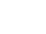 MIGDAL experiment
Direct dark matter experiments exploit the Migdal effect to extend their sensitivity to low-mass WIMPs, yet the Migdal effect itself has not yet been observed to occur in nuclear scattering.
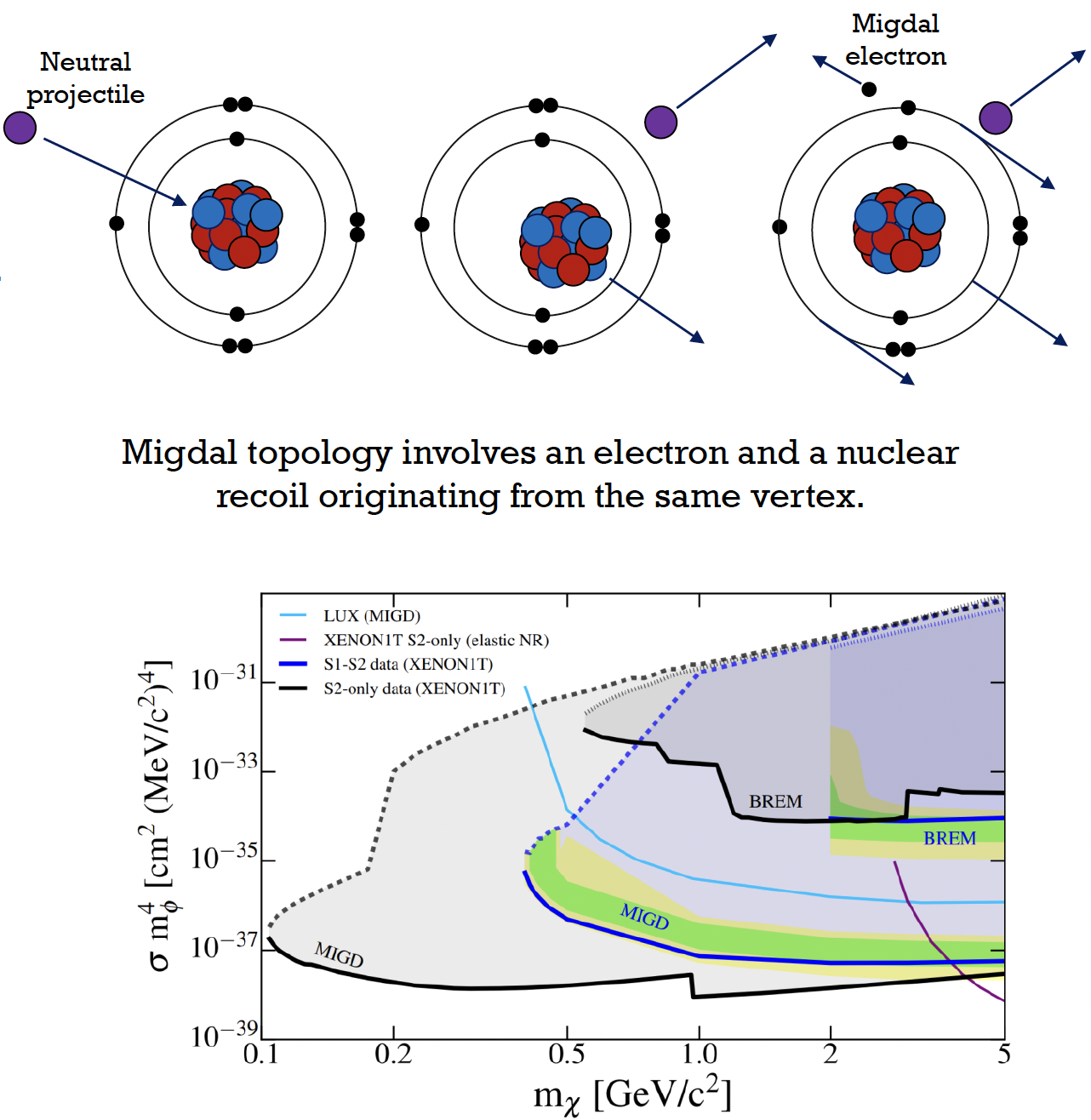 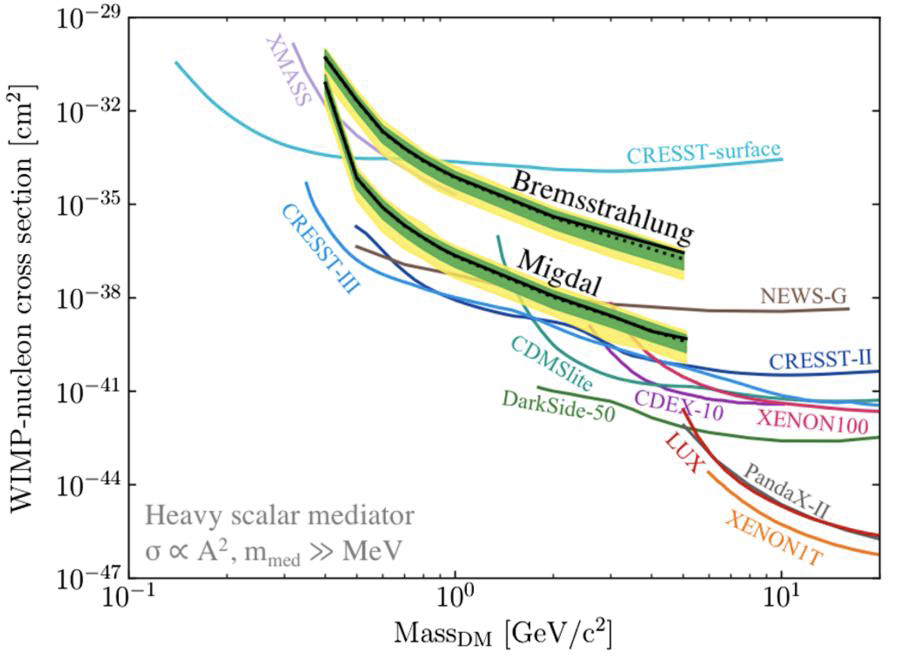 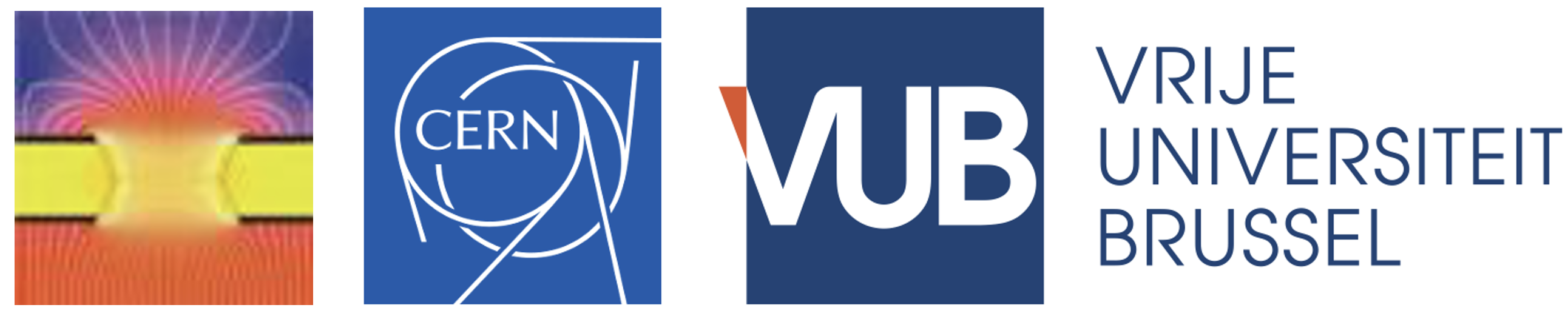 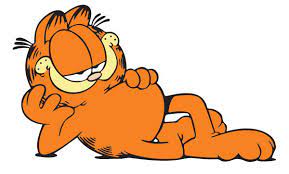 3
Images taken from T. Marley’s presentation
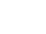 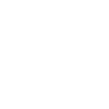 MIGDAL experiment
Using a GEM based optical time-projection chamber filled with pure CF4 at 50 Torr - for its high scintillation yield and emission spectrum in the visible light – the experiment aims to capture Migdal interactions.
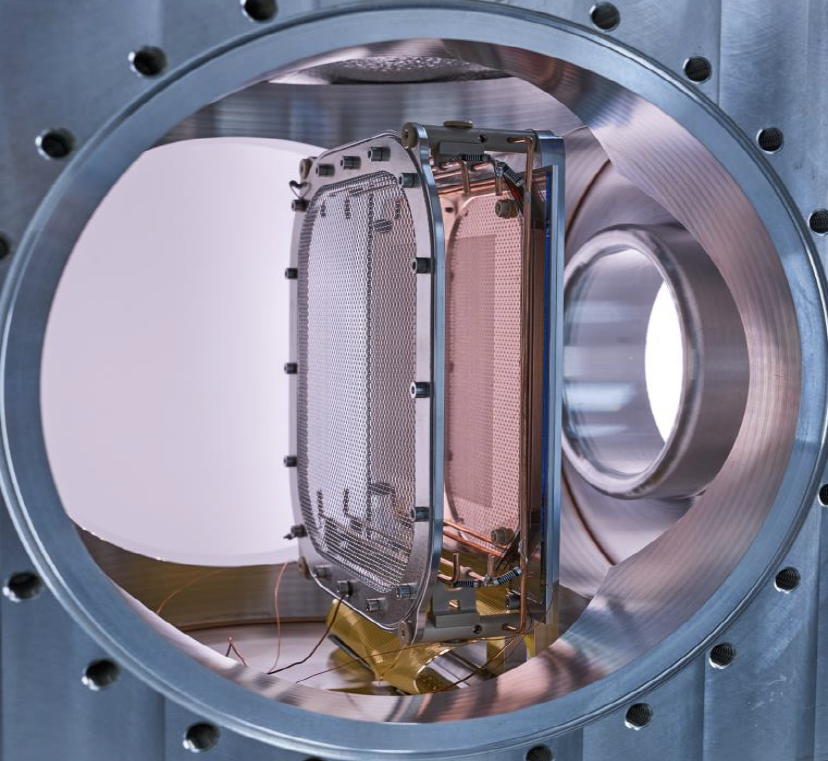 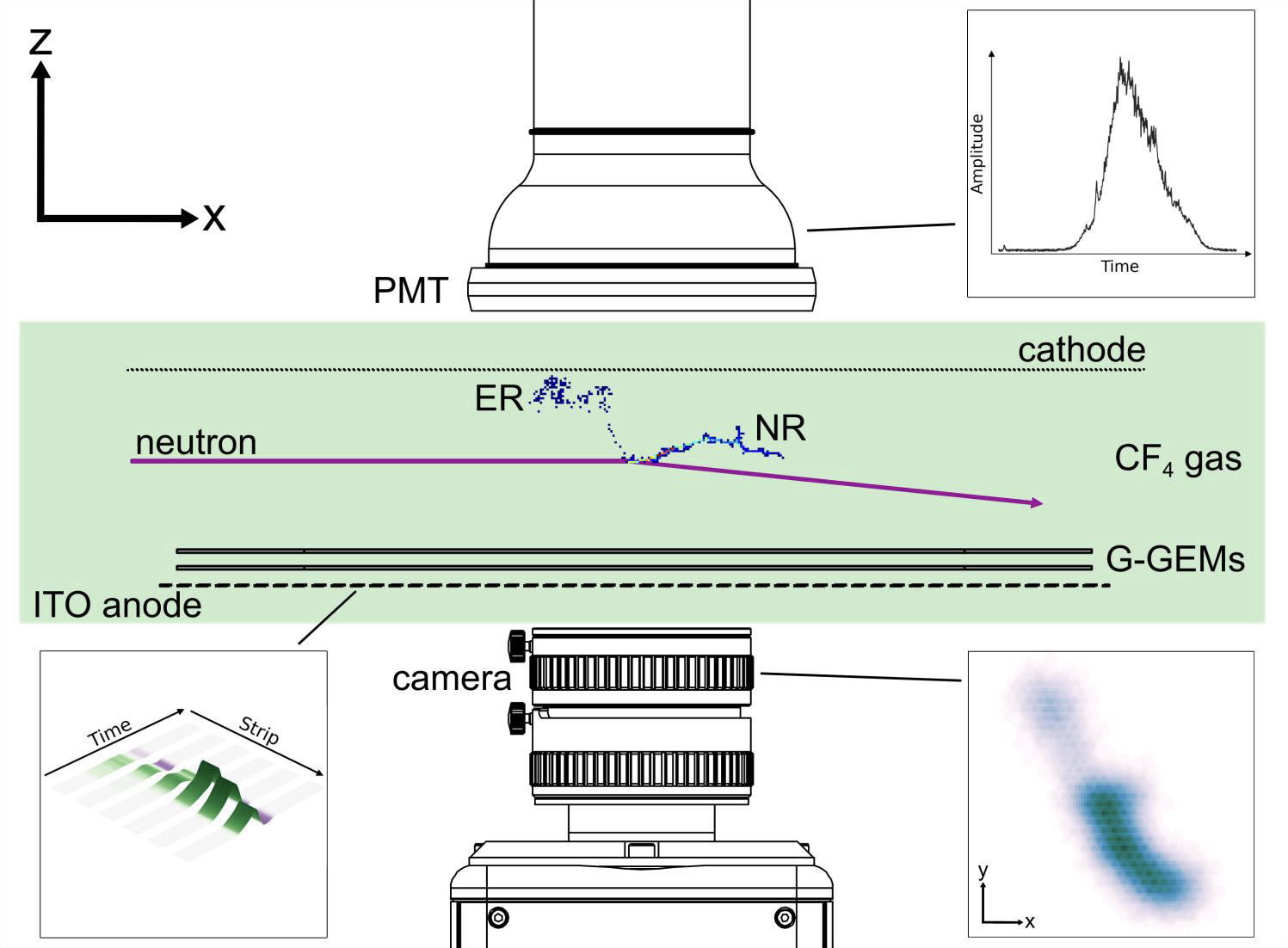 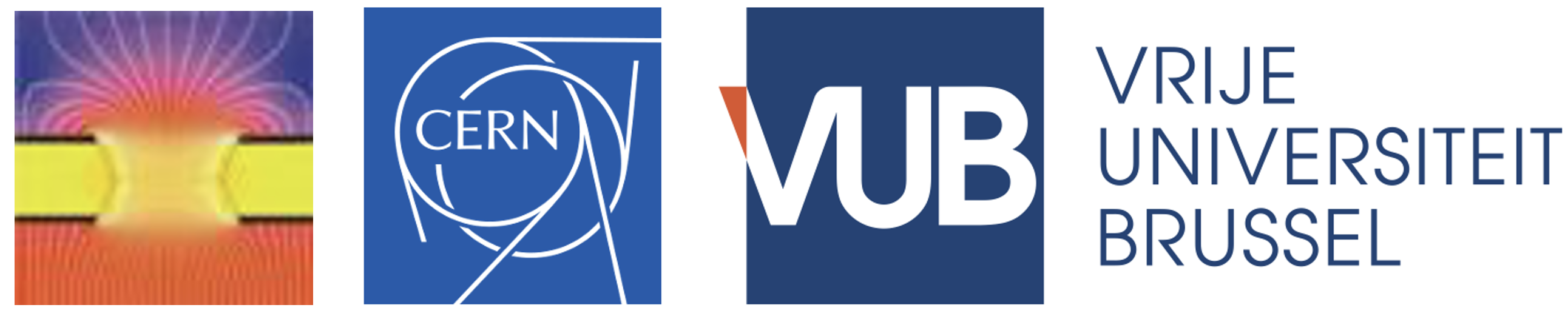 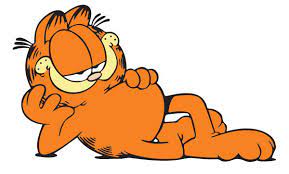 4
Images taken from T. Marley’s presentation
MIGDAL experiment
Detailed simulations were performed in preparation of the experiment to better understand what could be expected.
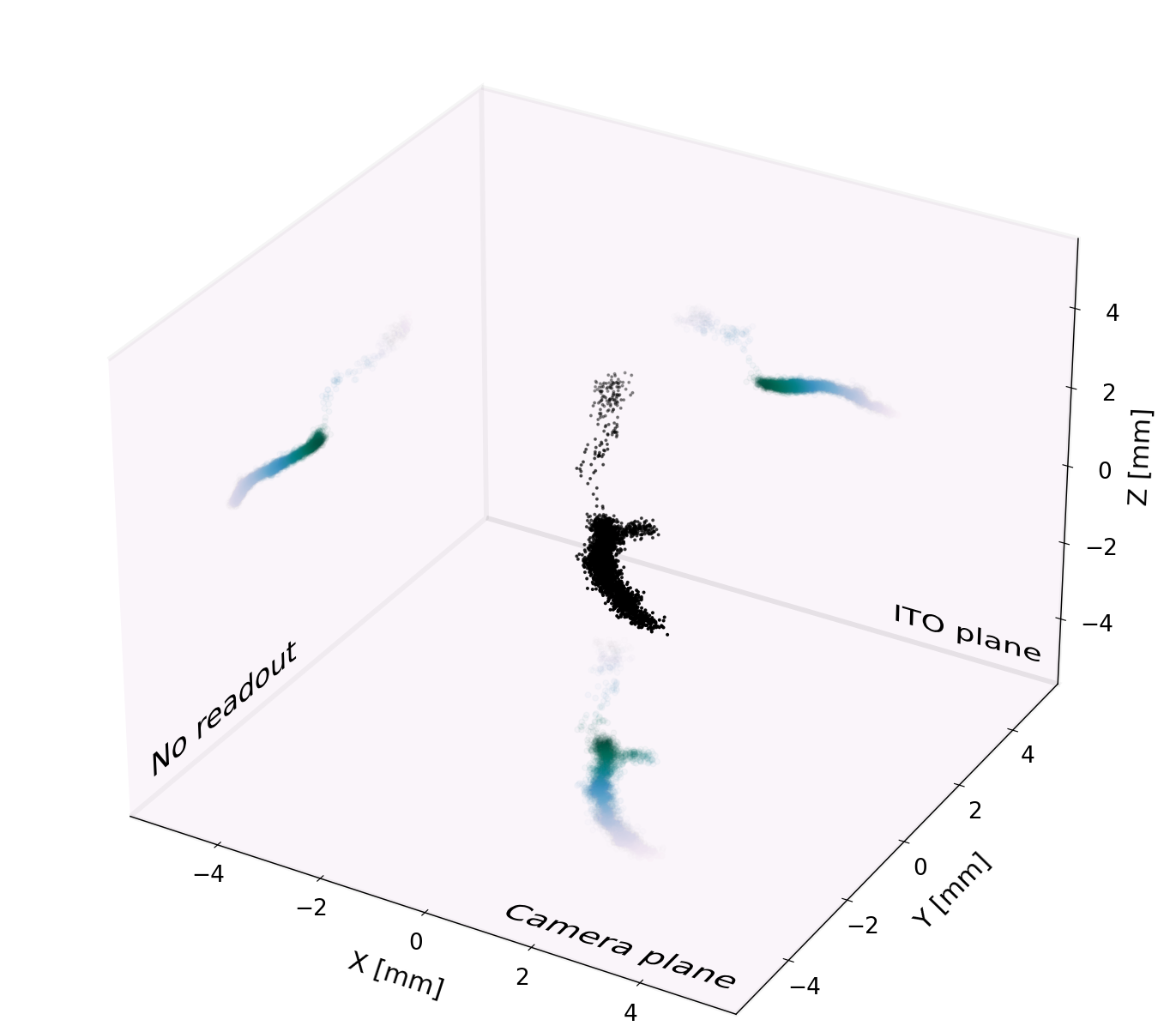 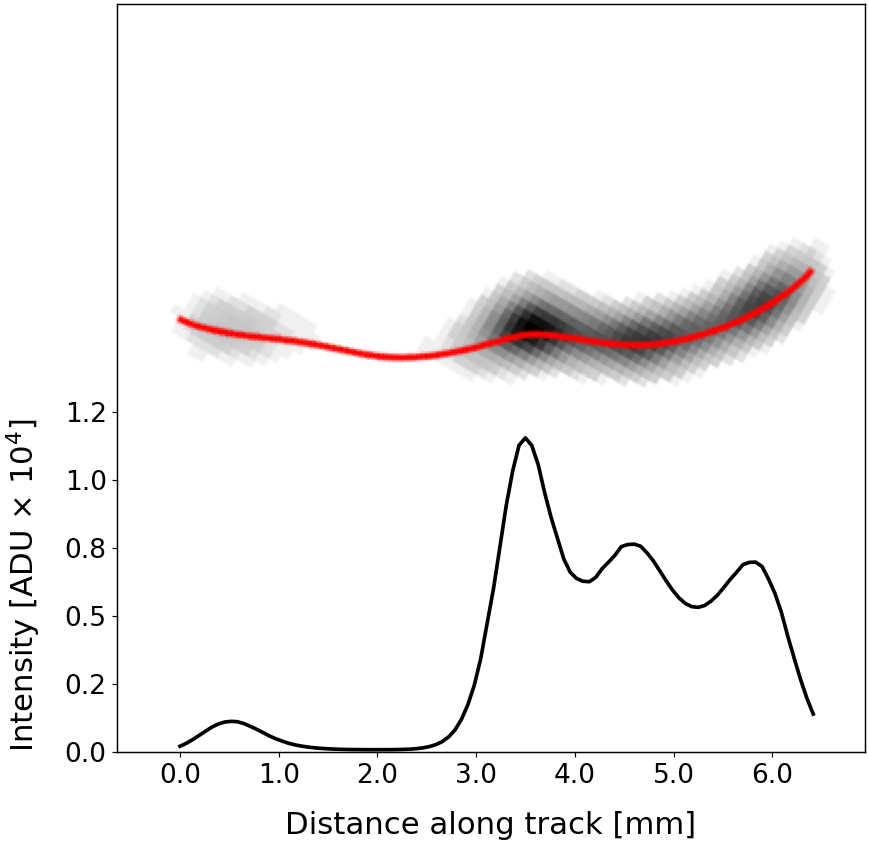 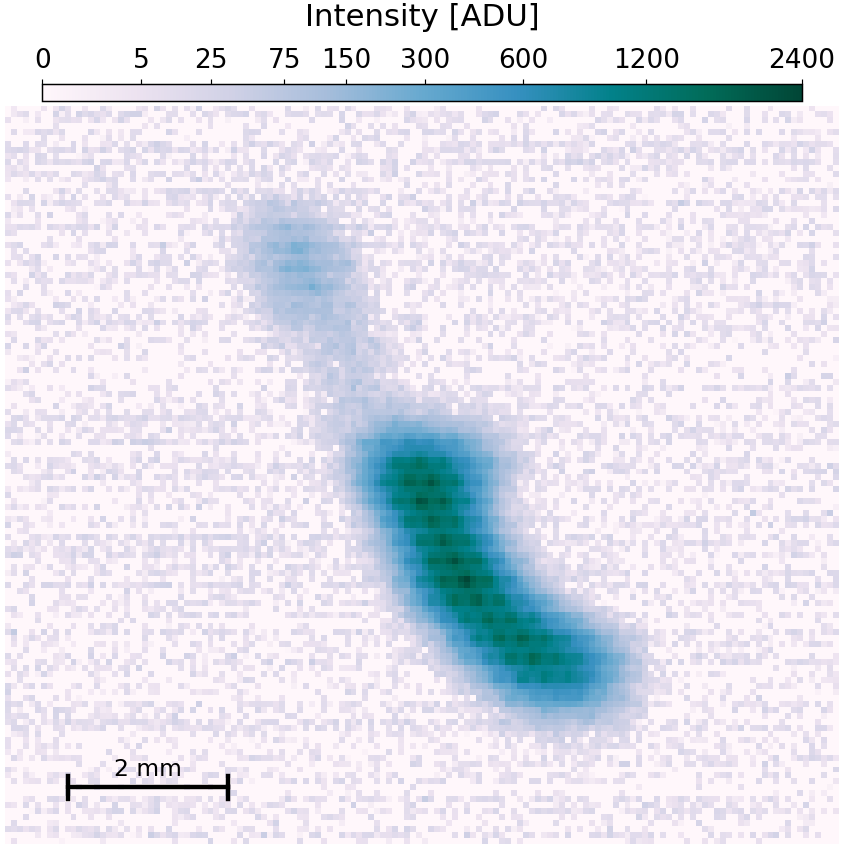 electron
NR
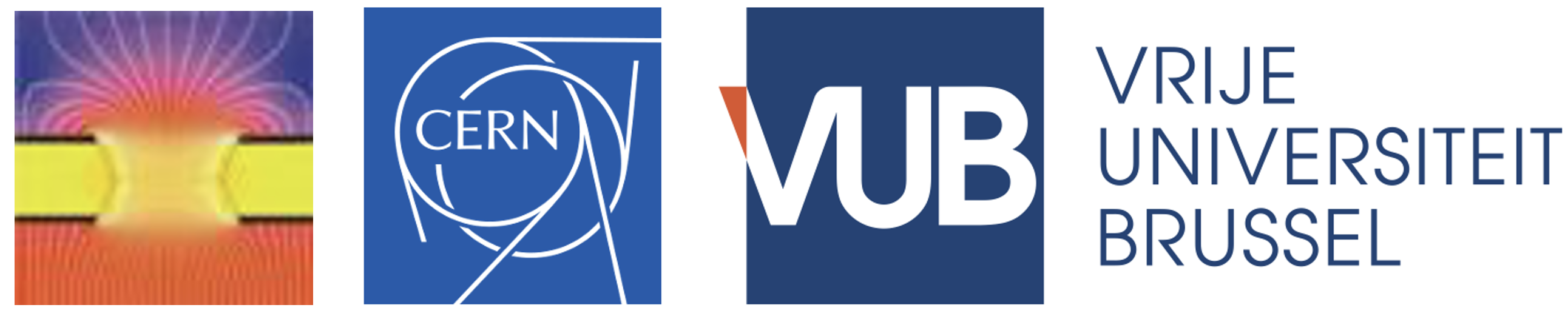 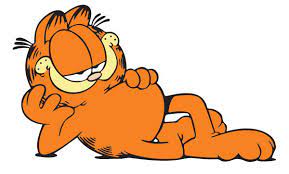 5
Images taken from T. Marley’s presentation
GEM detector
More commonly the readout is based on signal induction, as is the case of the ALICE TPC. Here, a GEM gain multiplication is modelled microscopically.
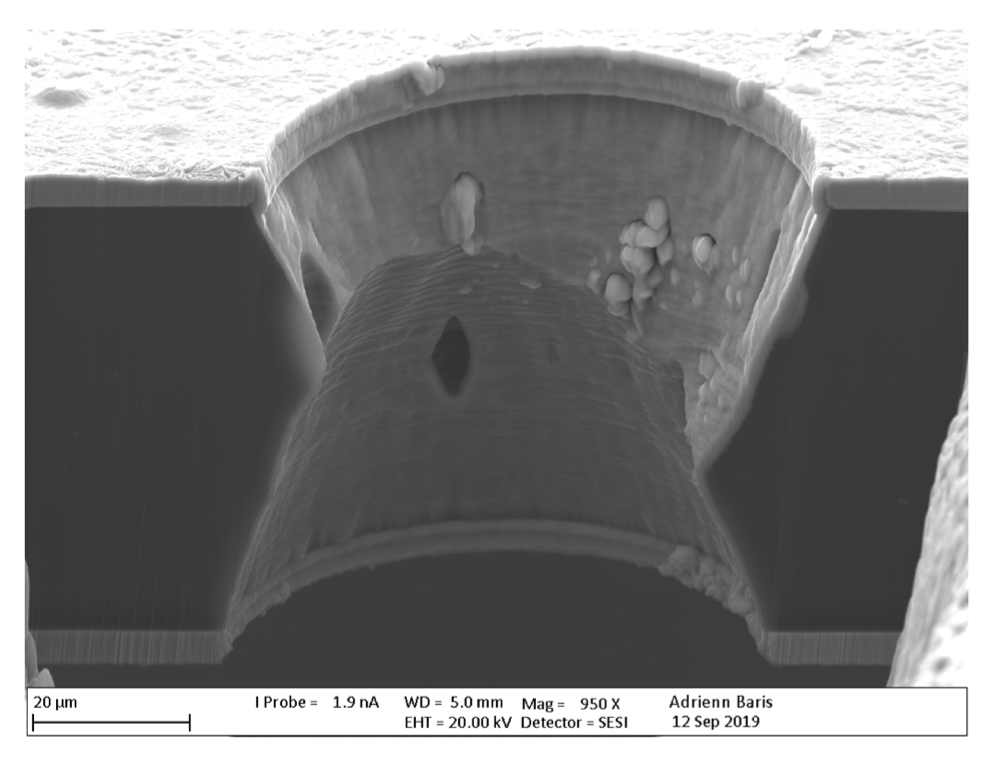 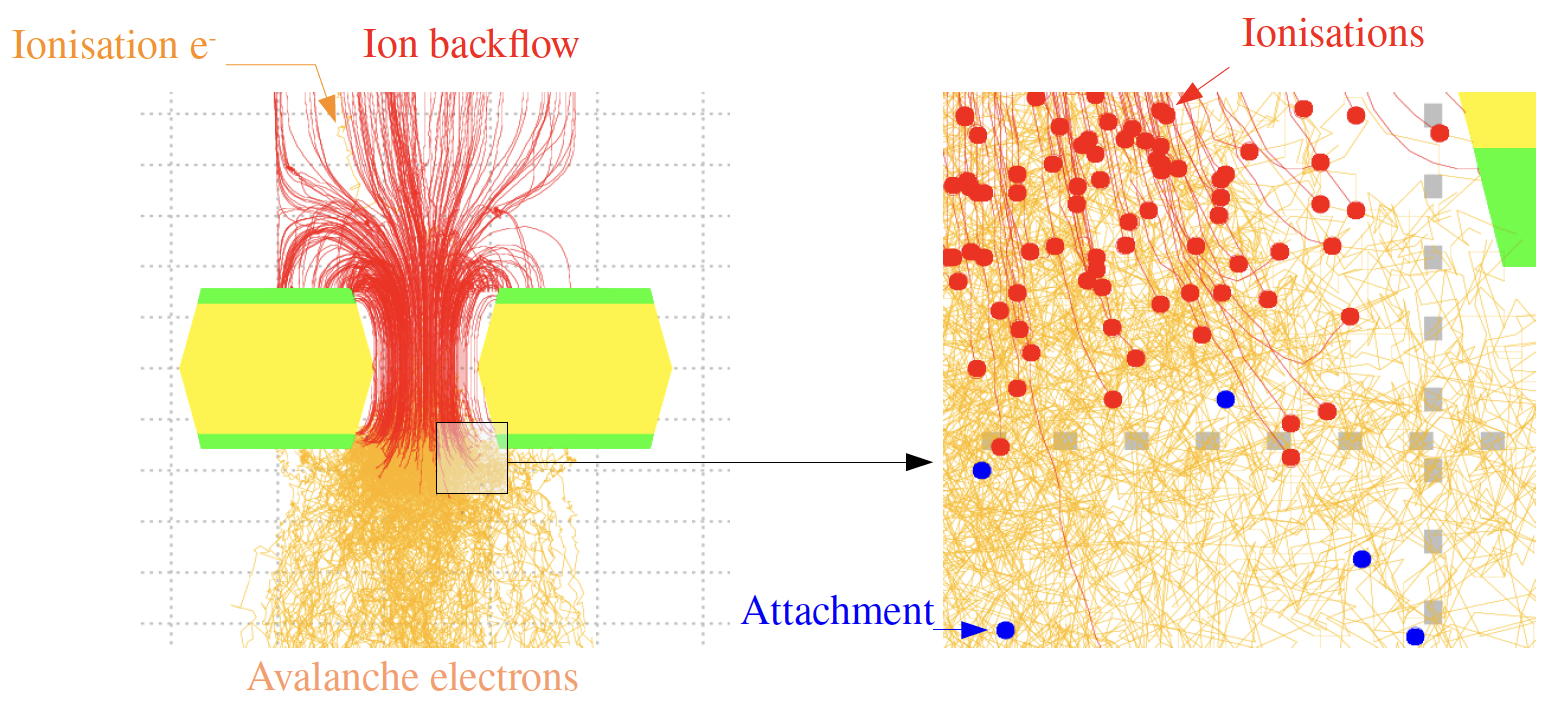 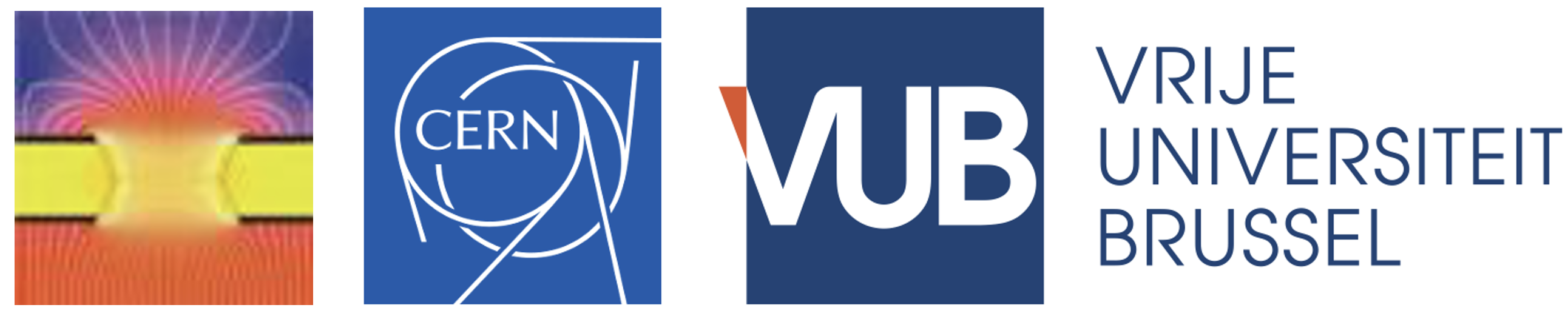 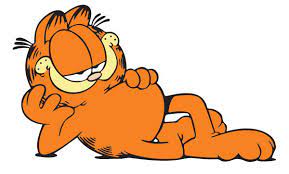 6
Courtesy of Gabriele Croci and Matteo Alfonsi
MPGD LAB SESSION @TIPP School
Simulated studies of a MPGD precision tracker
TASK 1
In the LAB
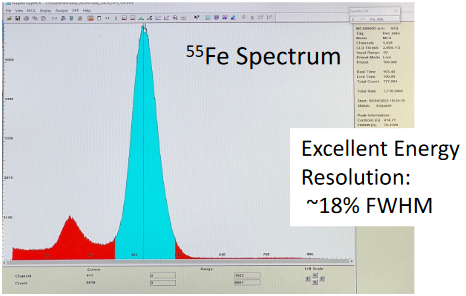 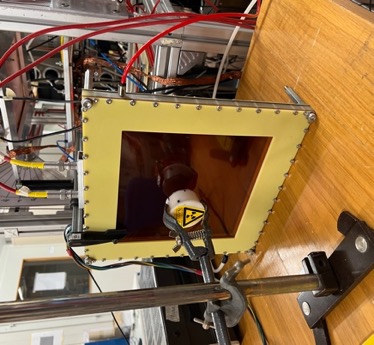 Studies of gain using 55Fe

An essential quantity is the number of primaries
Simulation of the number of primaries in ArCO2(93:7)%, which are the involved processes?
Blabla
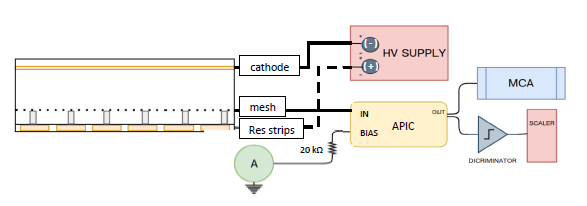 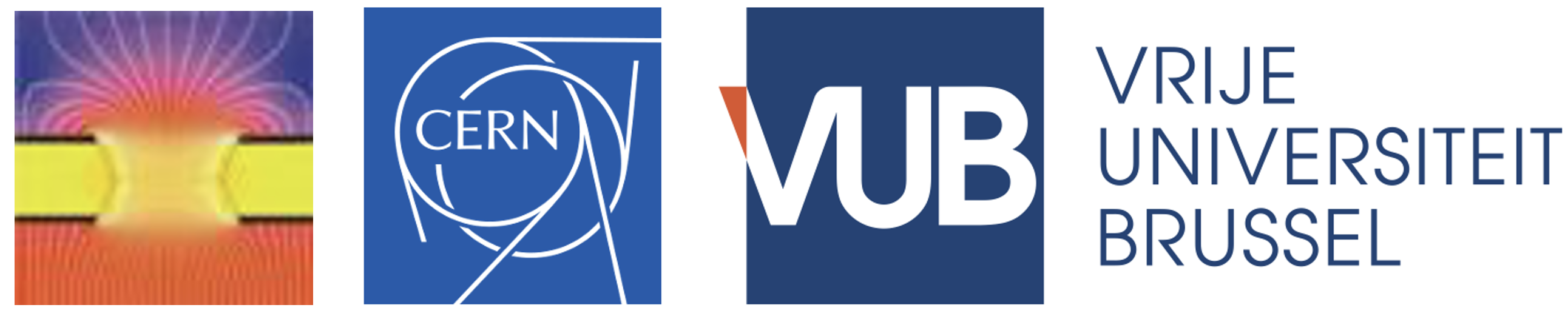 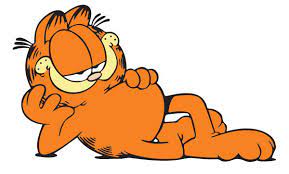 7
MPGD LAB SESSION @TIPP School
Simulated studies of a MPGD precision tracker
TASK 2
Charge motion inside a gas volume
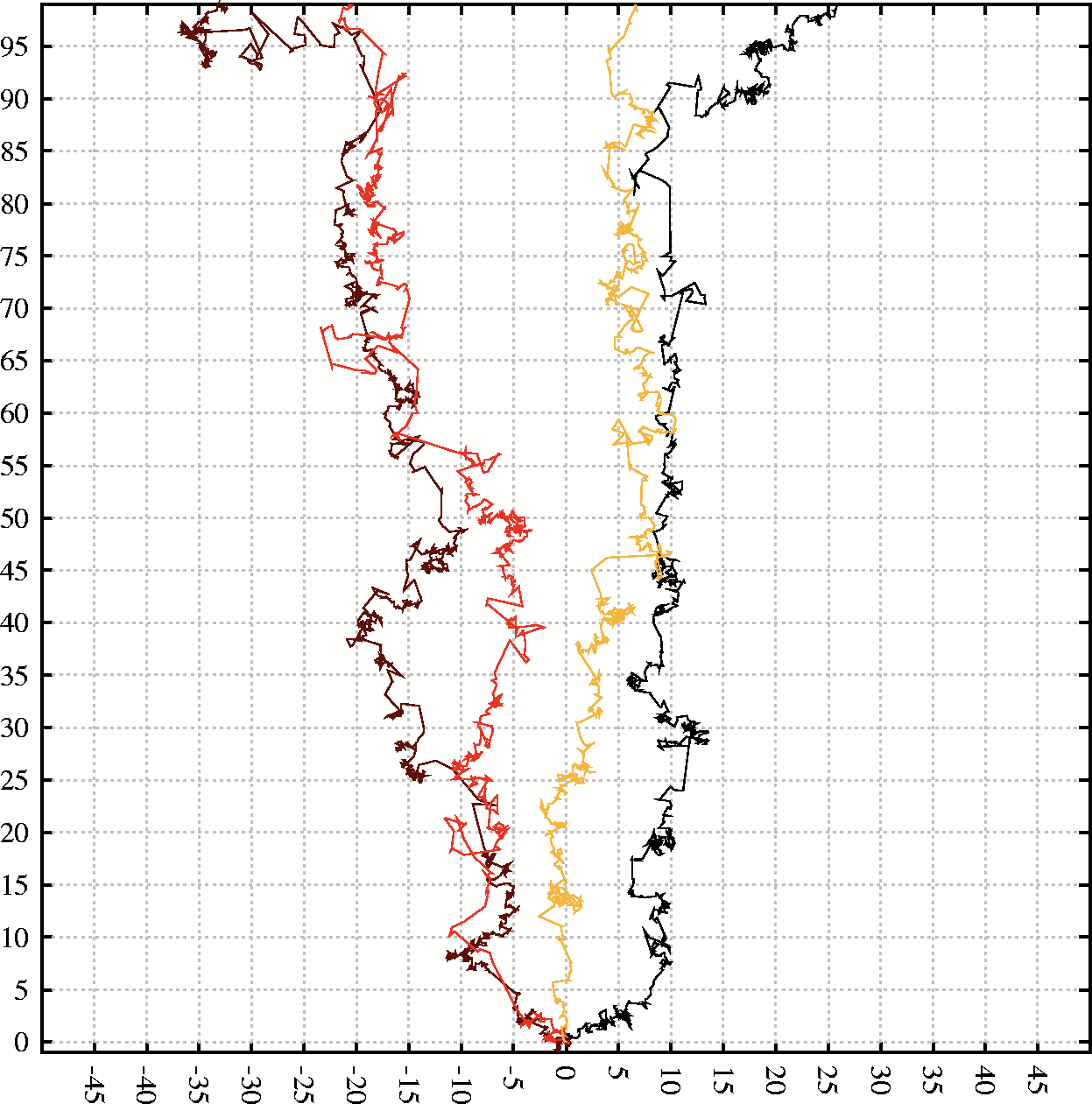 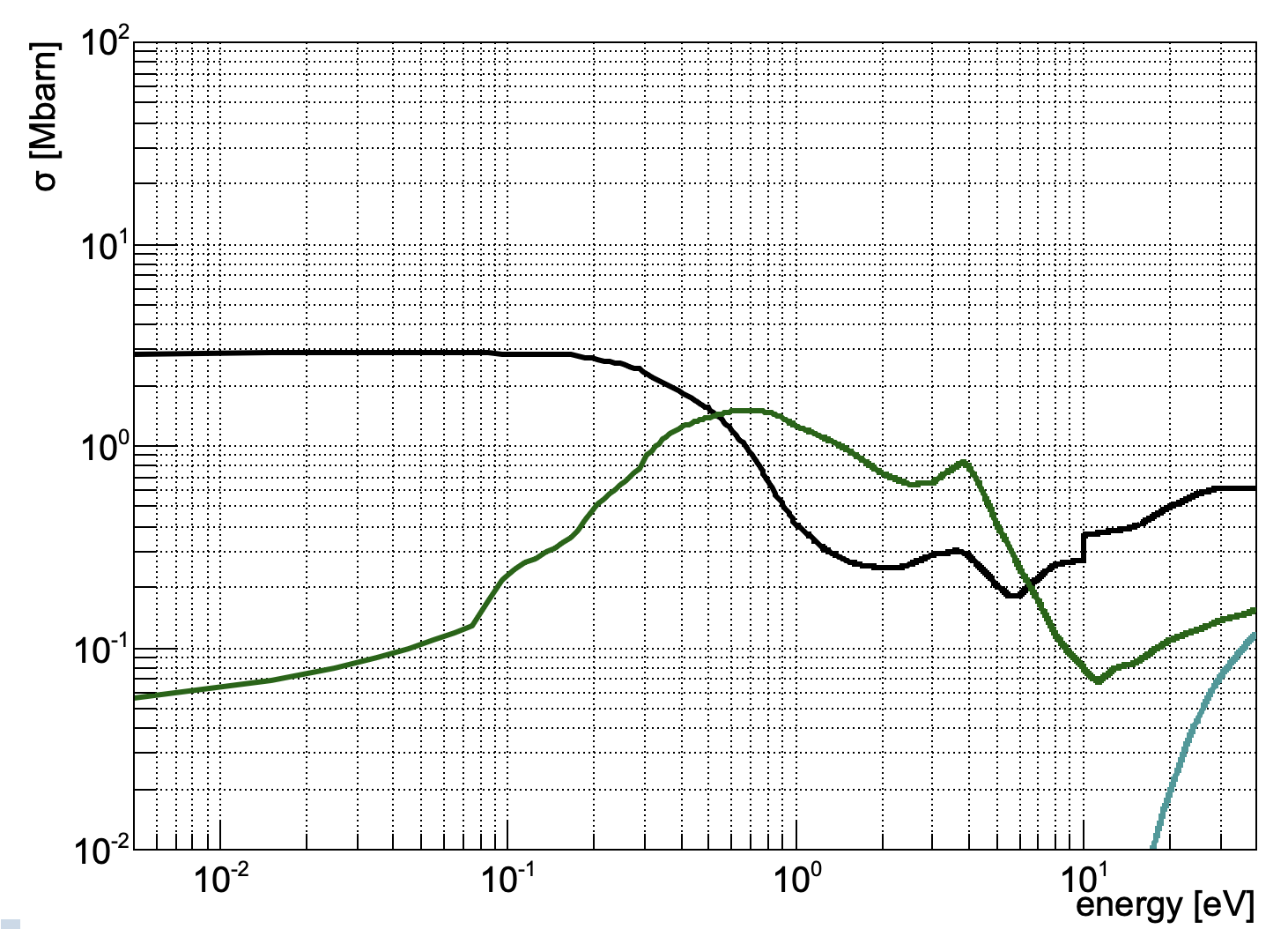 Simplified CO2 cross-section
Start point
Simulation of electron diffusion and drift velocity varying the CO2 fraction and electric field
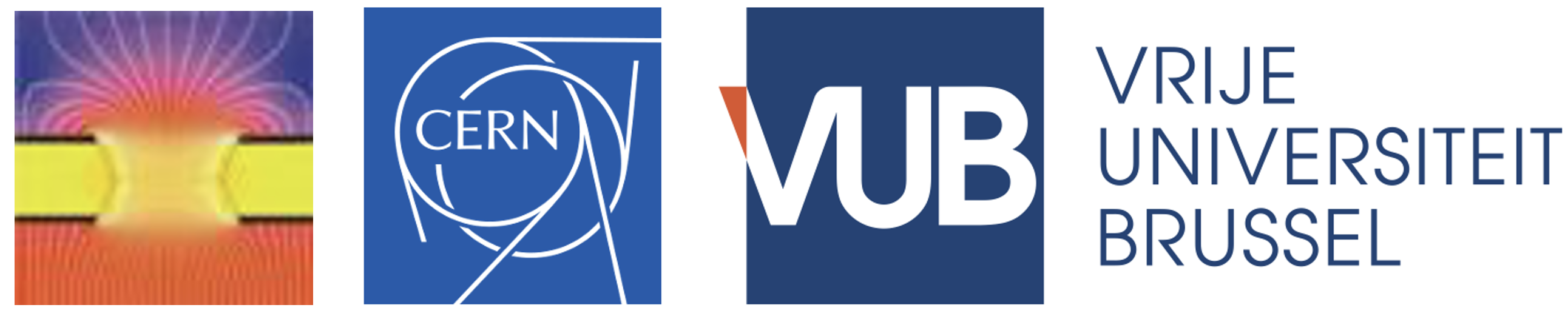 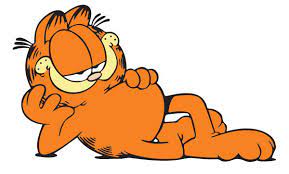 8
MPGD LAB SESSION @TIPP School
Simulated studies of a MPGD precision tracker
Micromegas
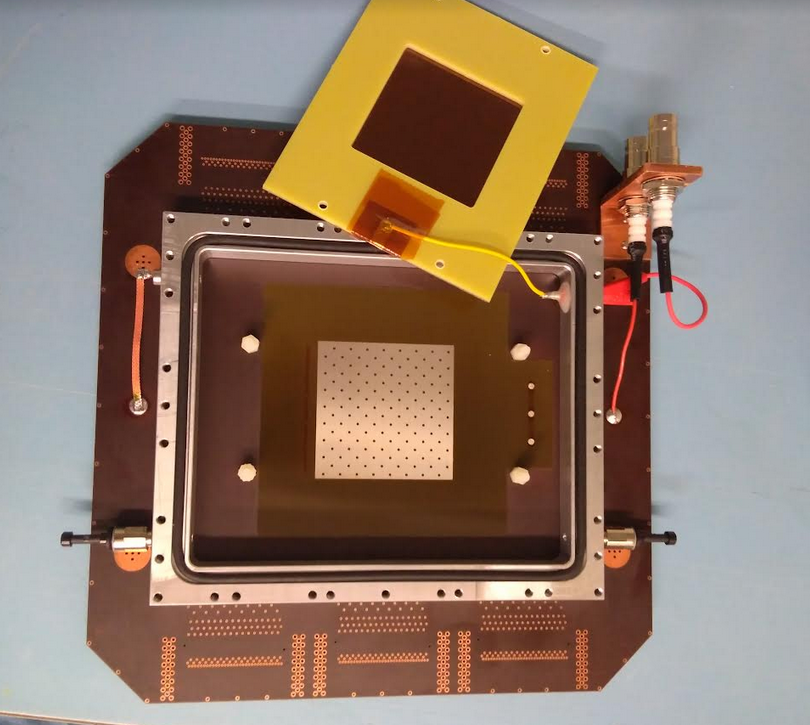 TASK 3
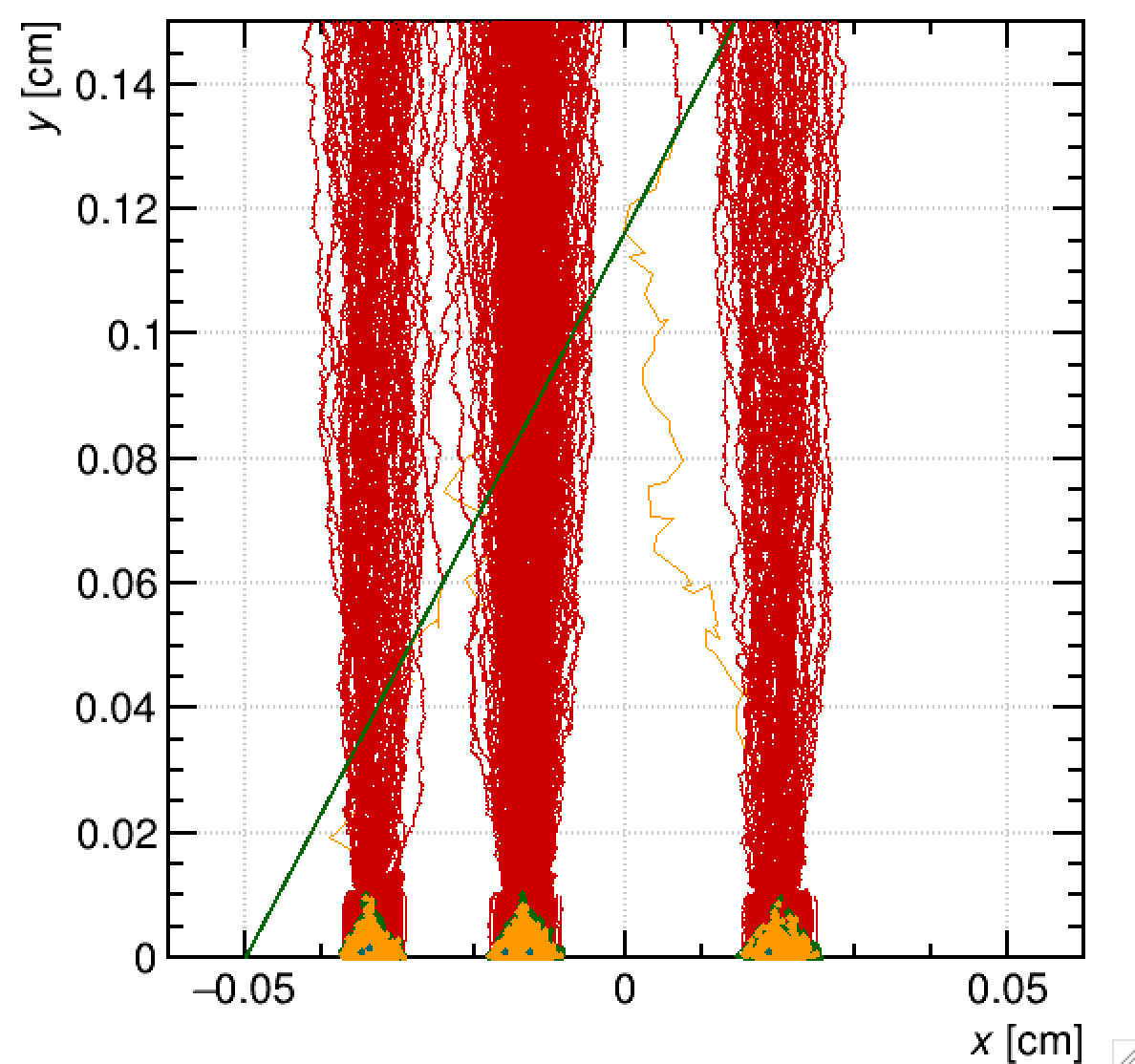 ion
e-
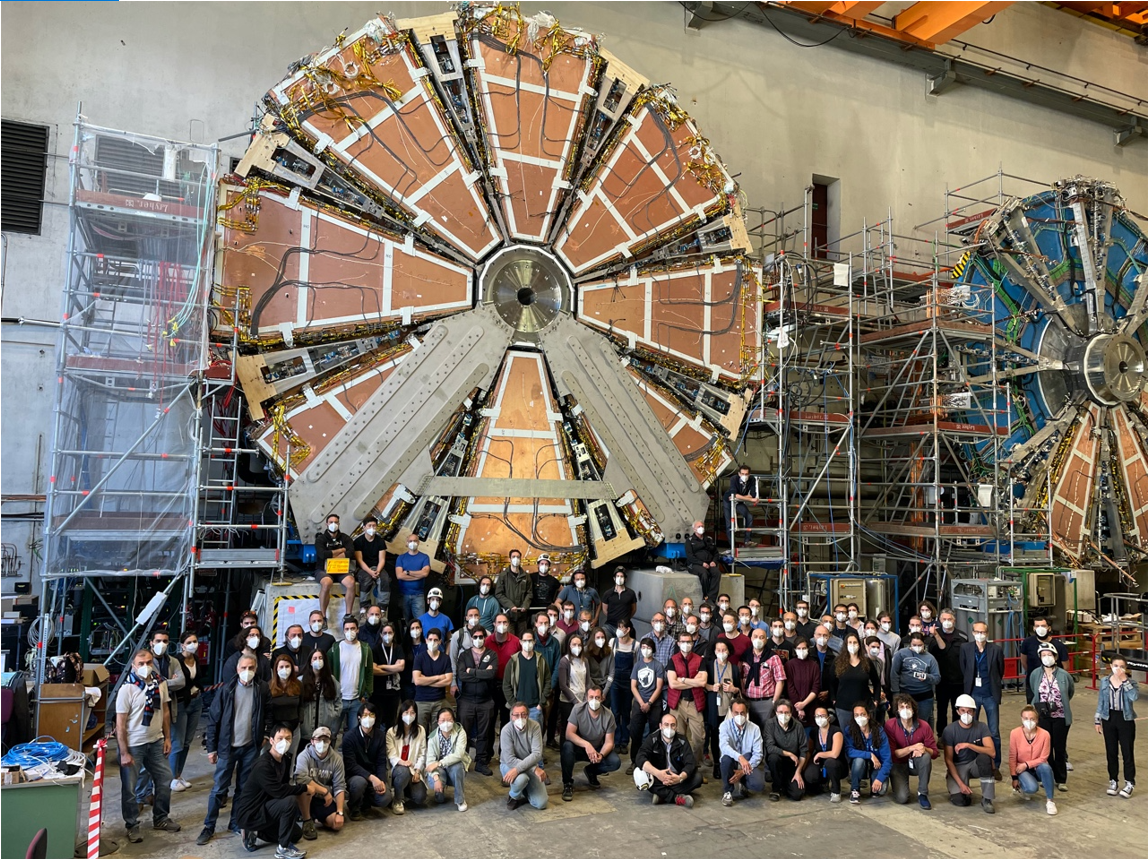 𝜇
To reconstruct the track position of a charged particle in a Micromegas detector.
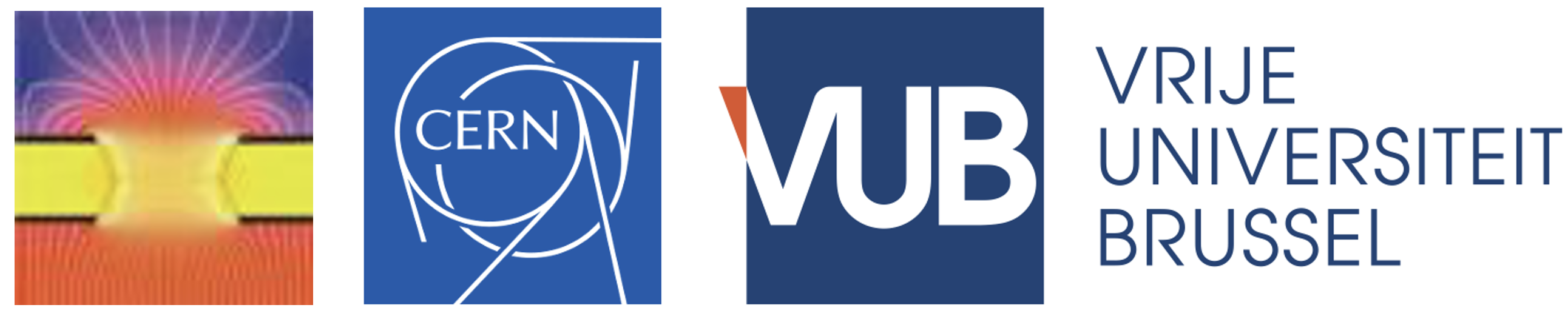 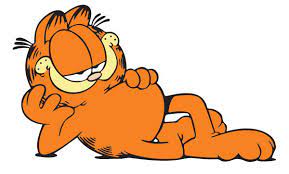 9
See you soon….
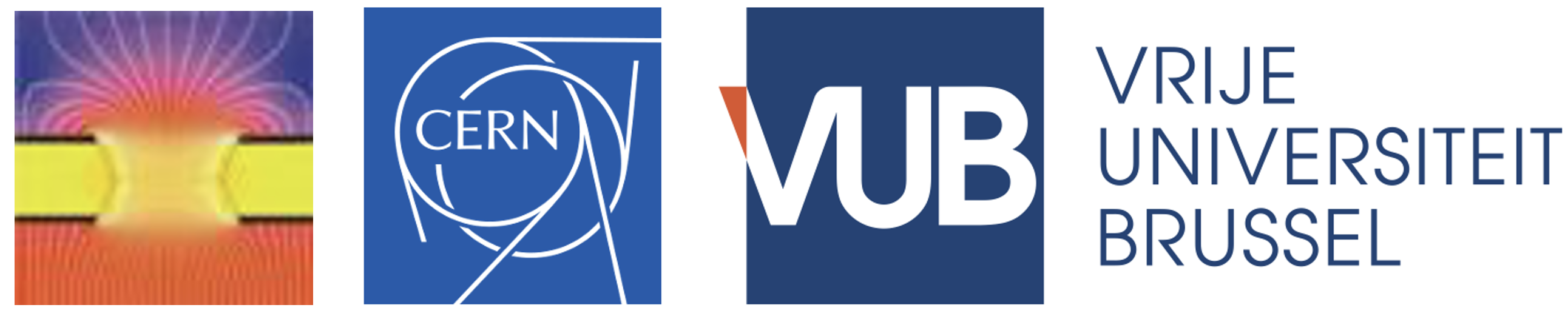 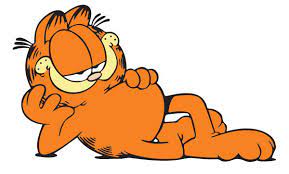 10